Level of English, Attention Deficit Disorder, IQ, and GPA
Example One-Way ANOVA
Bring the Data into SPSS
HOWELL
Data set from appendix in our textbook - see Howell Variables
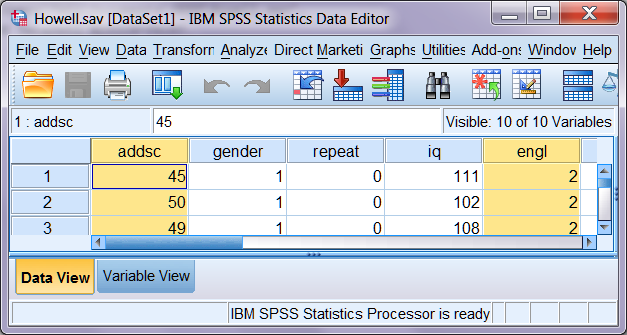 Analyze, Compare Means, ..
Identify X and Y
Factor is the grouping variable, Dependent is the comparison variable.
Post Hoc Tests
LSD or REGWQ?
With only three groups, LSD is the best choice.
With four or more groups, REGWQ is a better choice.
I have done both for pedagogical purposes.
Descriptives & a Plot
Descriptive Statistics
ANOVA Source Table
LSD (Fisher’s Procedure)
The difference between Remedial and General falls short of significance.
REGWQ
Scores significantly lower in the College Prep group than in the other two groups.
2 With 90% CI
Enter F and df into NoncF.sav and then run the associated syntax file.
Plot of Means
Ninth grade students’ attention deficit disorder scores were significantly related to the level of English in which they were enrolled, F(2, 85) = 6.49, MSE = 137.02, p = .002, 2 = .132, 90% CI [.031, .234].  As shown in Table 1, mean score on the attention deficit disorder scale was significantly less for students enrolled in college prep English than for students in general or remedial English.
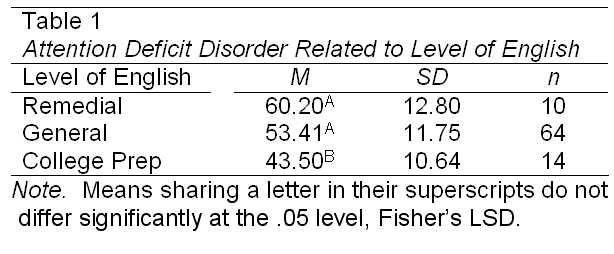 Another Example
I also compared the groups on IQ.  For practice, you do so too and see if you get the results summarized on the following slides.
Ninth grade students’ IQ was significantly related to the level of English in which they were enrolled, F(2, 85) = 3.12, MSE = 160.78, p = .049, 2 = .068, 90% CI [.0001, .154].  As shown in Table 2, mean IQ was significantly lower for students enrolled in remedial English than for students in general or college prep English.
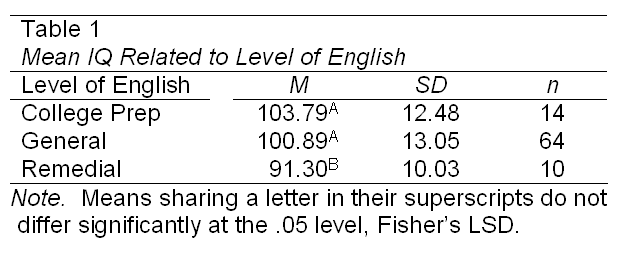 Yet Another Example
Comparing the groups on GPA.
Ninth grade students’ GPA was significantly related to the level of English in which they were enrolled, F(2, 85) = 3.93, MSE = 0.838, p = .023, 2 = .084, 90% CI [.006, .176].  As shown in Table 2, mean IQ was significantly less for students enrolled in remedial English than for students in standard or college prep English.  As shown in Table 3, students enrolled in college prep English had significantly higher GPA than did those enrolled in remedial English.  Those in general English did not differ significantly from the other two groups.
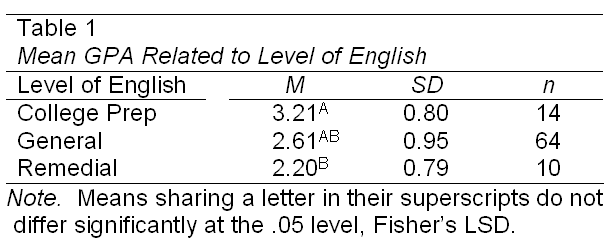 How Large are Our Values of 2?
Our values were .13, .07, & .08.
Here are Cohen’s conventions:
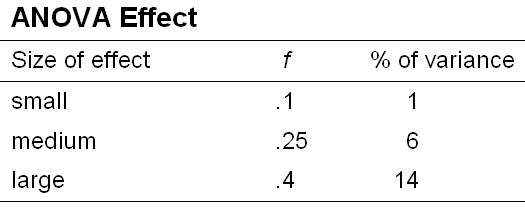